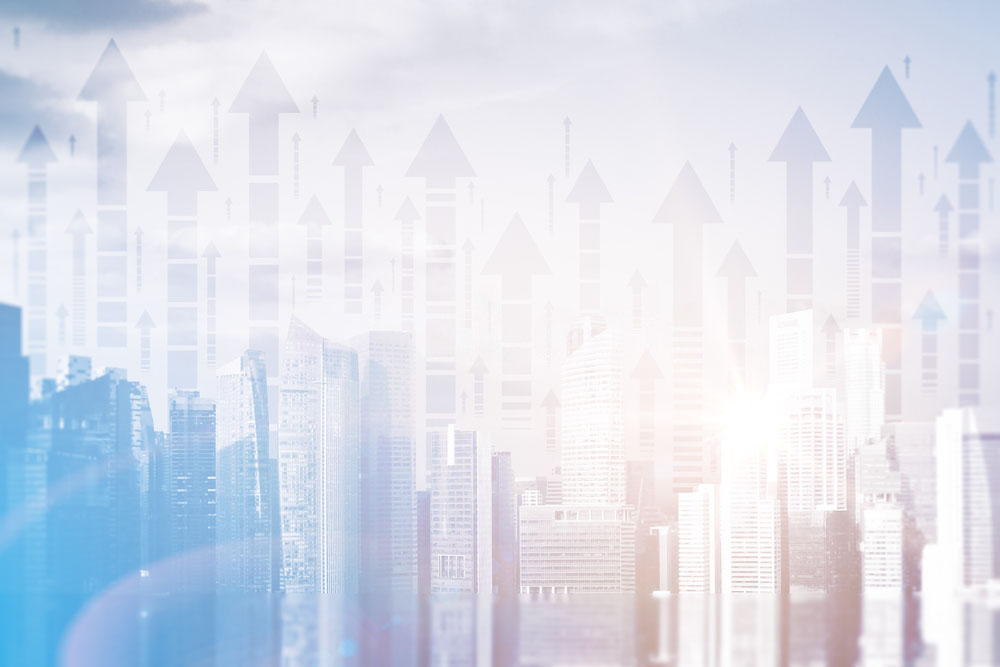 الجمهــورية الجزائــرية الديمقــراطية الشعبيـــة
وزارة التعليــم العــالي و البحــث العلمـي
جــامعة محــمد خيضــر – بسكرة –
كــلية العلــوم الاقتصــادية و التجــارية و علــوم التسييــر
قســـم علوم التسيير
تخصص إدارة الموارد البشرية
البحث
الشركات الدولية و الشركات متعددةالجنسيات
تحت إعداد :
الفوج : 04
صفاء فمام
حنان قرمية شريف
فطيمة الزهراءصابر
مقدمة
المطلب الأول: تعريف شركات الدولية
المطلب الثاني : أشكال الدخول للاسواق الدولية
المطلب الثالث: أسباب القيام بالأعمال الدولية
المبحث الرابع:الدور الذي تؤديه الشركات الدولية على الإقتصاد العالمي
خطة البحث
المطلب الأول: تعريف الشركات متعددة الجنسيات 
مطلب الثاني:خصائص الشركات متعددة الجنسيات
المطلب الثالث: عوامل المؤثرة على الشركات م ج 
المطلب الرابع: أساليب تكوين الشركات م ج
مقدمة
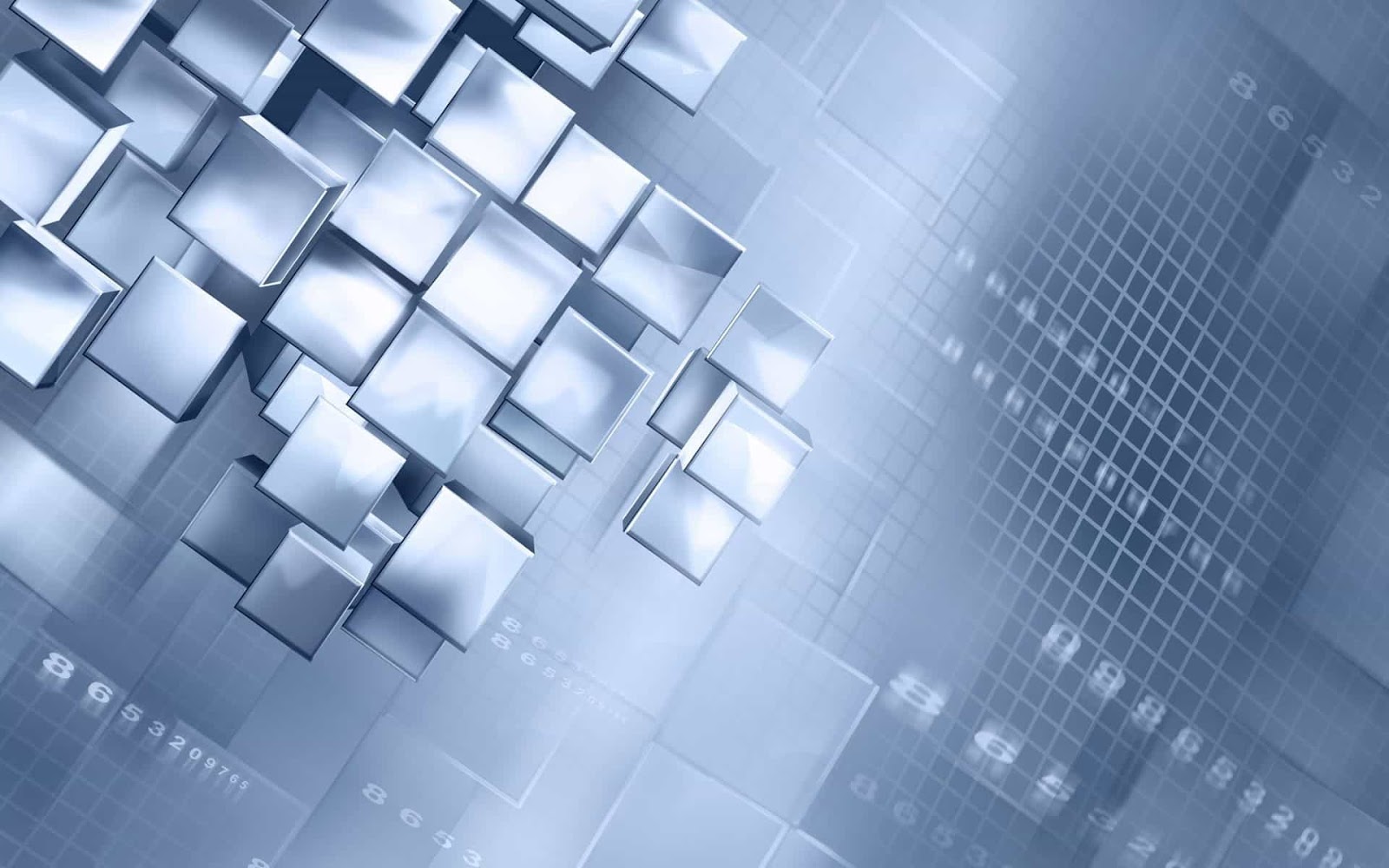 المبحث الأول: ماهية شركات الدولية
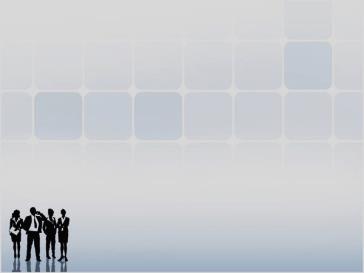 تعريف شركات الدولية
هي الشركة التي تتمتع بشخصية مستقلة وتمارس نشاطها في دولة أجنبية أو أكثر.
1
هي الشركة التي تصل نسبة مبيعاتها الخارجية (أو عدد العاملين في  الخارج أو حجم الاستثمار في الدول الأجنبية ) حوالي25 بالمئة من حجم الاستثمار الكلي الخاص بها.
2
هي الشركة التي تمتلك أو تتحكم في أنشطة اقتصادية في اكثر من قطر.
3
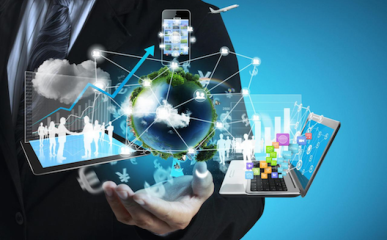 أشكال الدخول للأسواق الدولية
عندما تقرر الشركة أن تصبح مسوقة دوليا فإن درجة إلتزامها في العمل بالأسواق الدولية سيتفاوت حسب أشكال الدخول إلى السوق الدولية والتي تتمثل في:
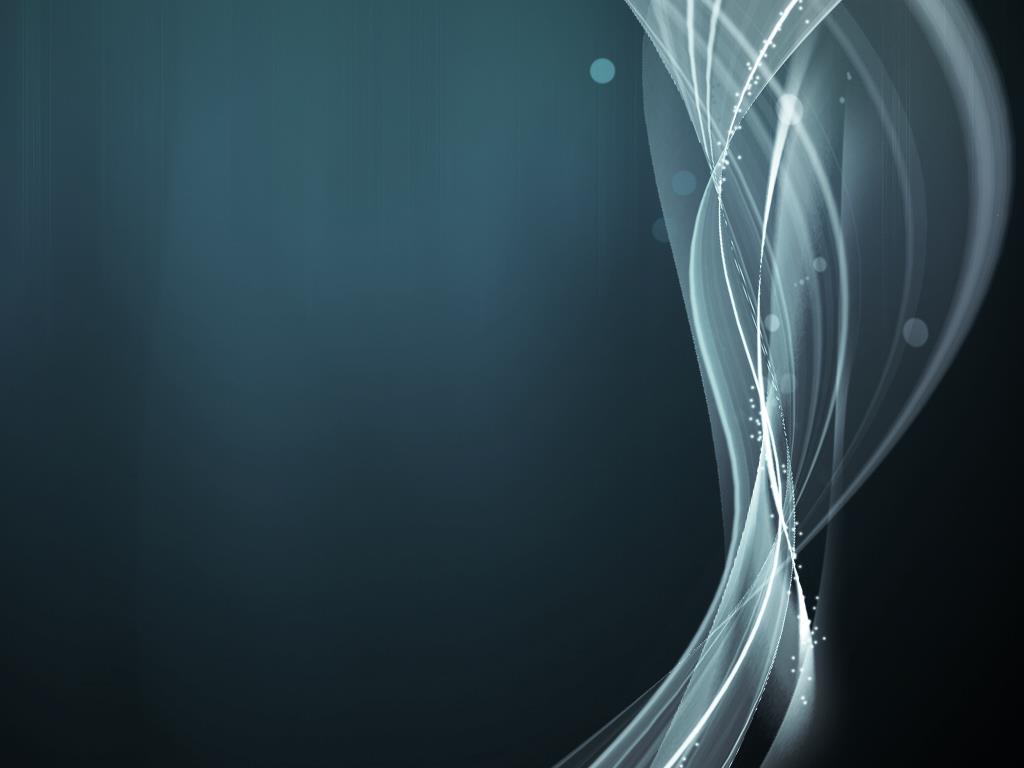 أسباب قيام الشركات بالأعمال دولية
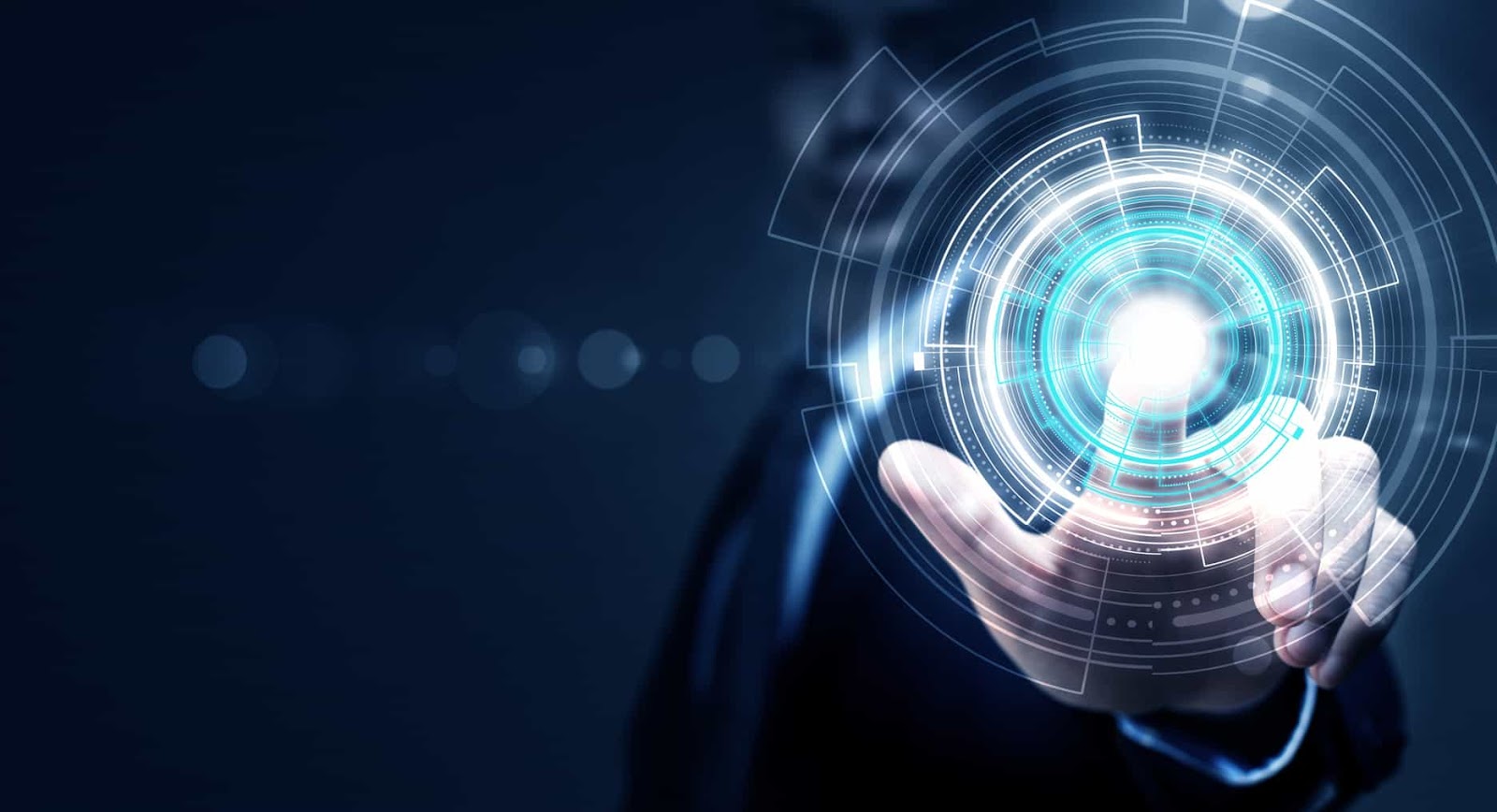 الدور الذي تؤديه الشركات الدولية في الإقتصاد العالمي
اولا: الدور الإيجابي
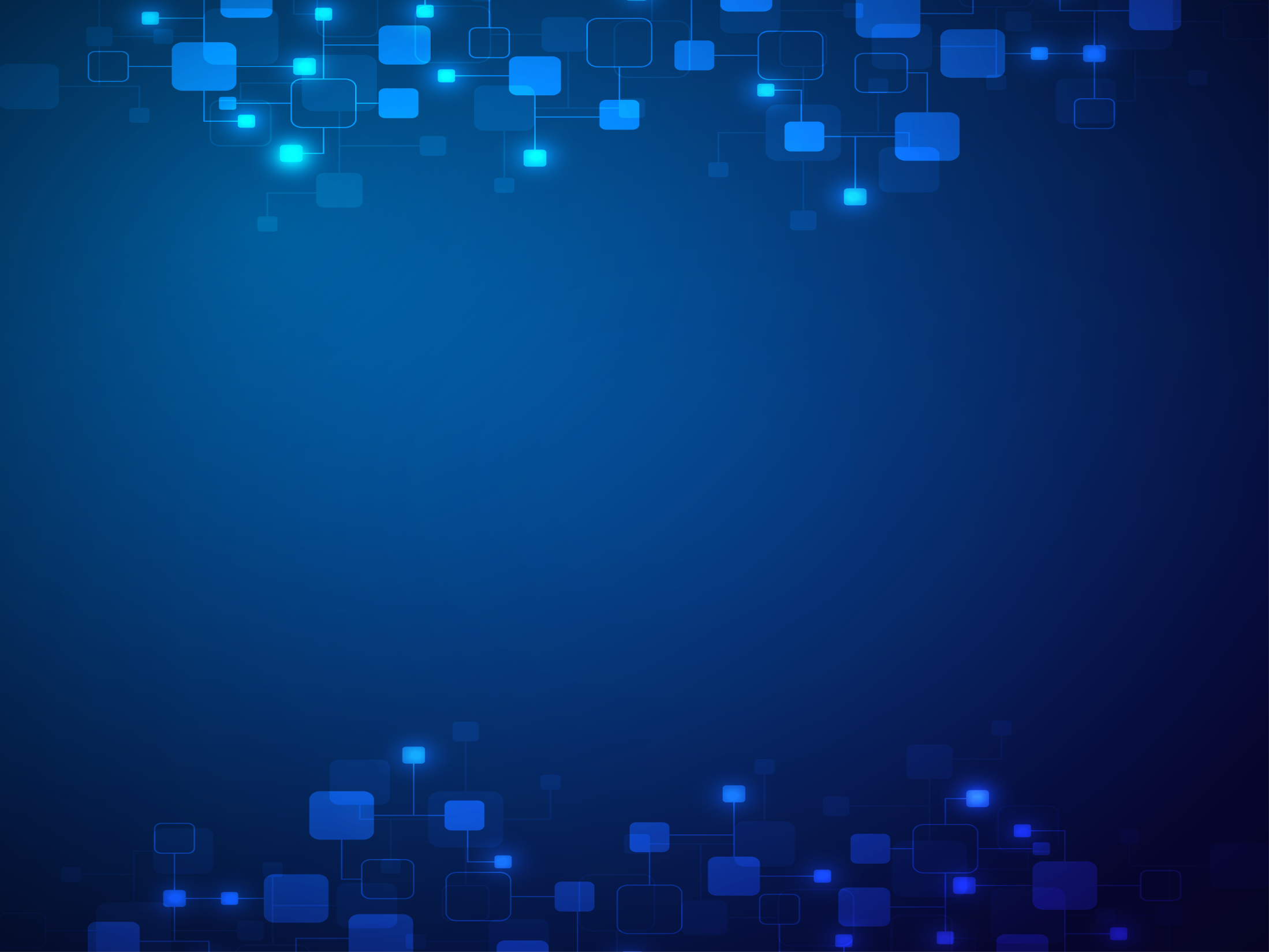 ثانيا: الدور السلبي
انحسار نشاط الشركات الوطنية، بل خروج الكثير منها من السوق، لعدم قدرتها على مواجهة المنافسة مع الشركات الأجنبية.
تسهم الشركات  متعددة الجنسيات في استقطاب العمالة الوطنية الجيدة و تحرم منها الشركات الوطنية .
الممارسات غير المشروعة للشركات المتعددة الجنسية المتمثلة في الرشاوي و محاولات التدخل في الشؤون السياسية و السيادية للبلاد.
ارتفاع درجة تنوع منتوجات و خدمات للشركات المتعددة الجنسيات قد يؤدي غلى خلق حالات الاحتكار.
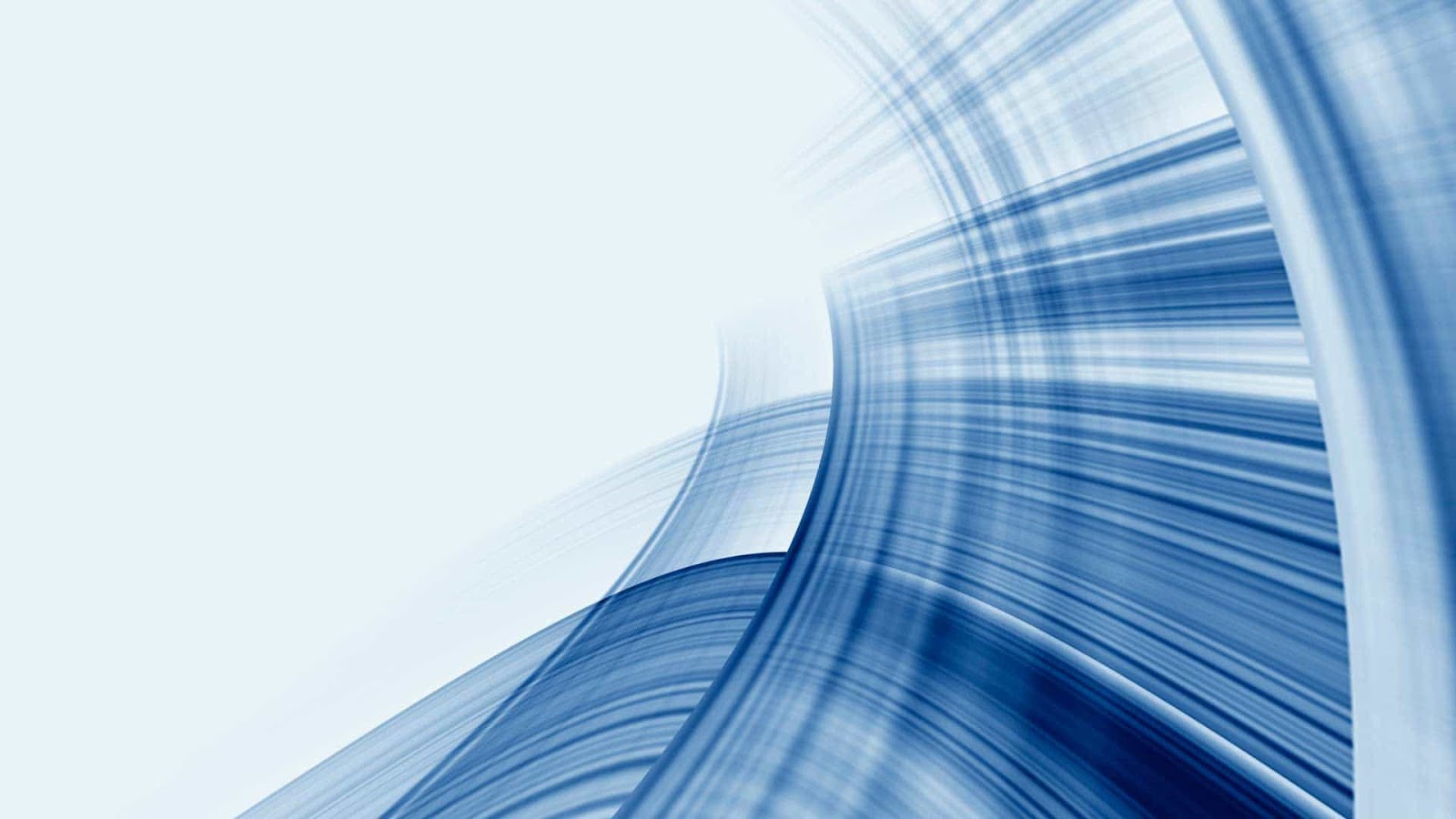 المبحث الثاني: الشركات متعددة الجنسيات
تعريف الشركات متعددة الجنسيات
هي الشركات تتواجد في أكثر من قارة وفي عدد من الدول في كل قارة كما أن هناك مركز إقليمي لكل قارة ويشرف هذا المركز الإقليمي على إدارة التواجد السلعي أو الخدمي في الفروع
1
هي منظمة التي يزيد رقم أعمالها أو مبيعاتها السنوية عن 100 مليون دولار، والتي تملك تسهيلات أو فروع إنتاجية في ست دول أجنبية أوأكثر
2
3
هي شركات ذات رؤوس أموال ضخمة تتركز من خلال المركز الأم في إحدى الدول وتنقل نشاطاتها إلى الدول الأخرى من خلال فروعها
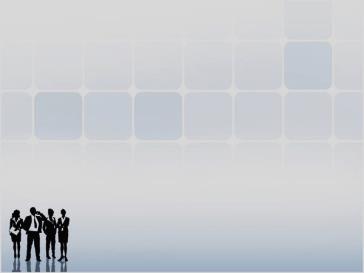 تنظيم القانوني 
للشركات م ج
يخضع تنظيم الشركات المتعددة الجنسية إلى واعد وظنية تتعلق بالدولة الواحدة و قواعد دولية كالأتي:
القواعد الوطنية
القواعد الدولية
العوامل المؤثرة على ش م ج
خصائص شركات م ج
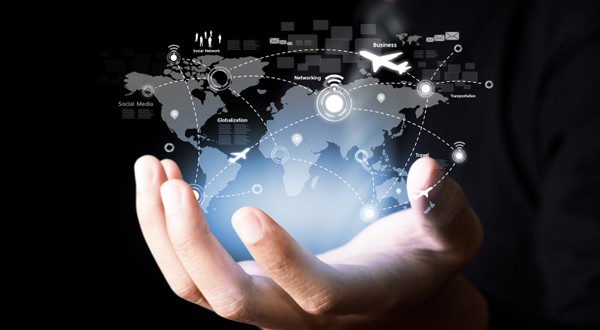 أساليب تكوين الشركات المتعددة الجنسية
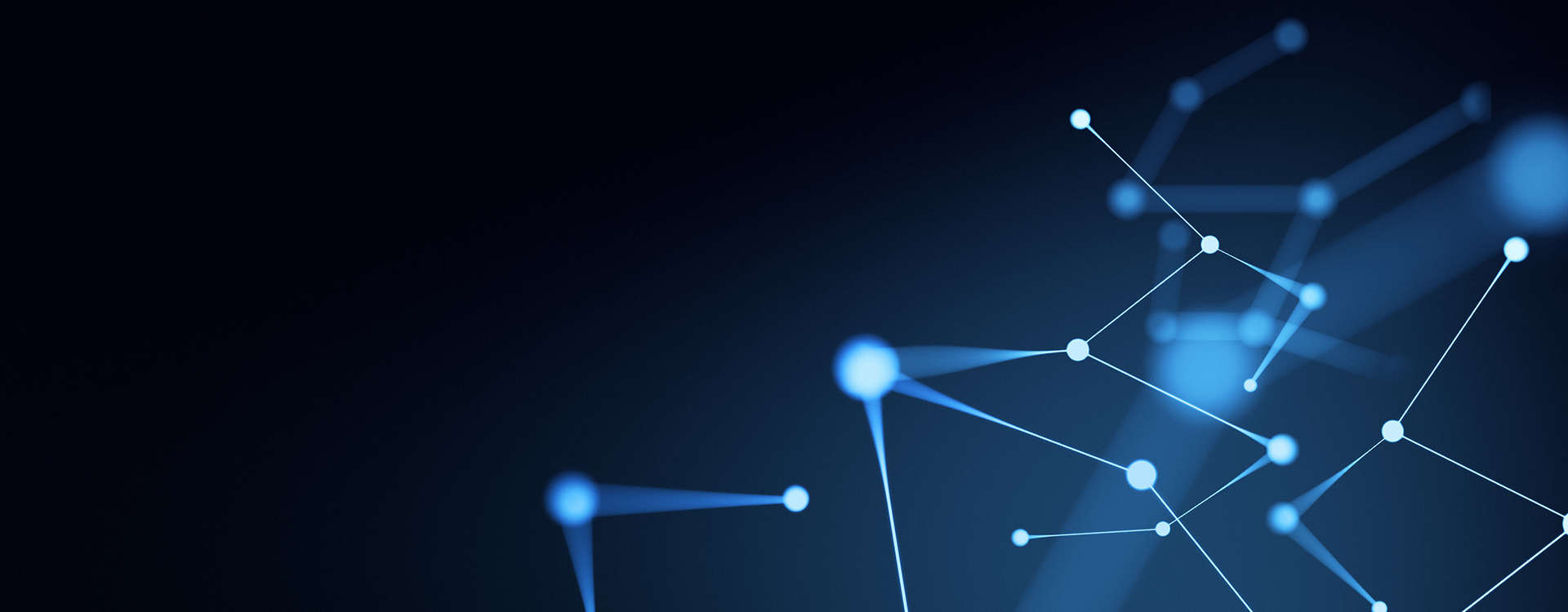 الخاتمة